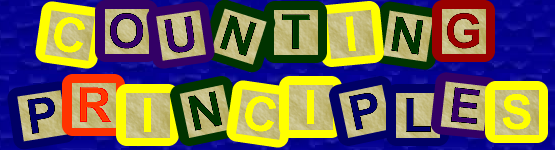 Unit 1 Lesson 2
EQ:  How do I calculate large combinations for various codes?
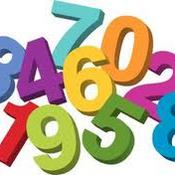 Lesson Goal:
* Estimate large values
* Identify correct operation
Definitions:
Fundamental Counting Principle - positioning a set of objects where order isn't important (combinations)

Repetition - using given amount of objects continuously
No-repetitive - amount of available objects reduced by one unit 
                        after each choice.

Example 1: 
Joleen is on a shopping spree. She buys six tops, three shorts, and 4 pairs of sandals.  How many different outfits consisting of a top, shorts, and sandals can she create?
Examples:
= 6 * 3 * 4 = 72 combinations
Examples:
Example 2 (with repetition): 
How many codes are possible for a debit card pin number given the choices are 0-9 (4 digits can repeat)?
10      10       10       10  = 1,000
Example 3 (without repetition): 
How many codes are possible for a debit card pin number given the choices are 0-9 (4 digits cannot repeat)?
9
7
8
10
= 5,040
How many license plates can be created if the first three are digits and the last three are letters (letters and digits may repeat)?
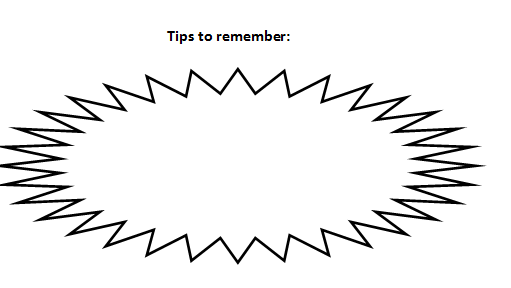 How many license plates can be created if the first three are digits and the second three are letters (no repeat numbers/ letters)?
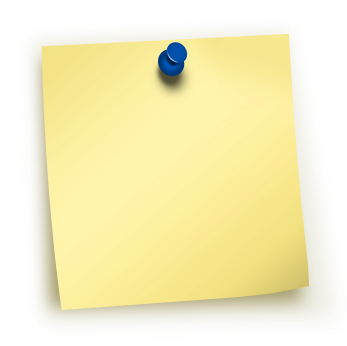 Post it  ​check
ABC - XXXX
Today license plates in Texas have the form above where   ​A,B, C are non-repeating letters and X can be any  ​repeating digit  except 5.

How many license plates are possible in Texas?
NYZ - ABC - XXXX
Today all area codes had the form is NYZ, where N was  ​any digit from 2 to 9, Y is 0-8, and Z is 0-9
How many area codes are possible today?
NYZ - ABC - XXXX
The 7-digit numbers in a given area code have the form  ​ABC - XXXX where X, B, and C can be any digit 0-9 and A  ​is restricted to 2-9.
How many possible phone numbers are there? (this is for  ​each area code)
Solutions:

5. 175,760,000
6. 17,576,000
7. 1,000,000
8. 1,000,000
9. 45,697,600
10. 11,232,000
11. varies
12. 42,840
13. 64
14. 16
15. 789,360,000
16. 7,800,000
17. varies
ABC - XXXX
Today license plates in Texas have the form above where   ​A,B, C are repeating letters and X can be any  ​non-repeating digit  except 5.

How many license plates are possible in Texas?
T.O.T.D: 
What are the possible combinations for a 4-key (2 letters  ​followed by 2 digits) pin if the following restrictions apply:
A:  Non repeating letters 
B: Cannot use A, B, D, or X 
C: Non repeating digits
D: Cannot use digits 5 or 6
How many codes are possible for a debit card pin  ​number? (4 digits can repeat)
How many codes are possible for a debit card pin  ​number? (4 digits cannot repeat)